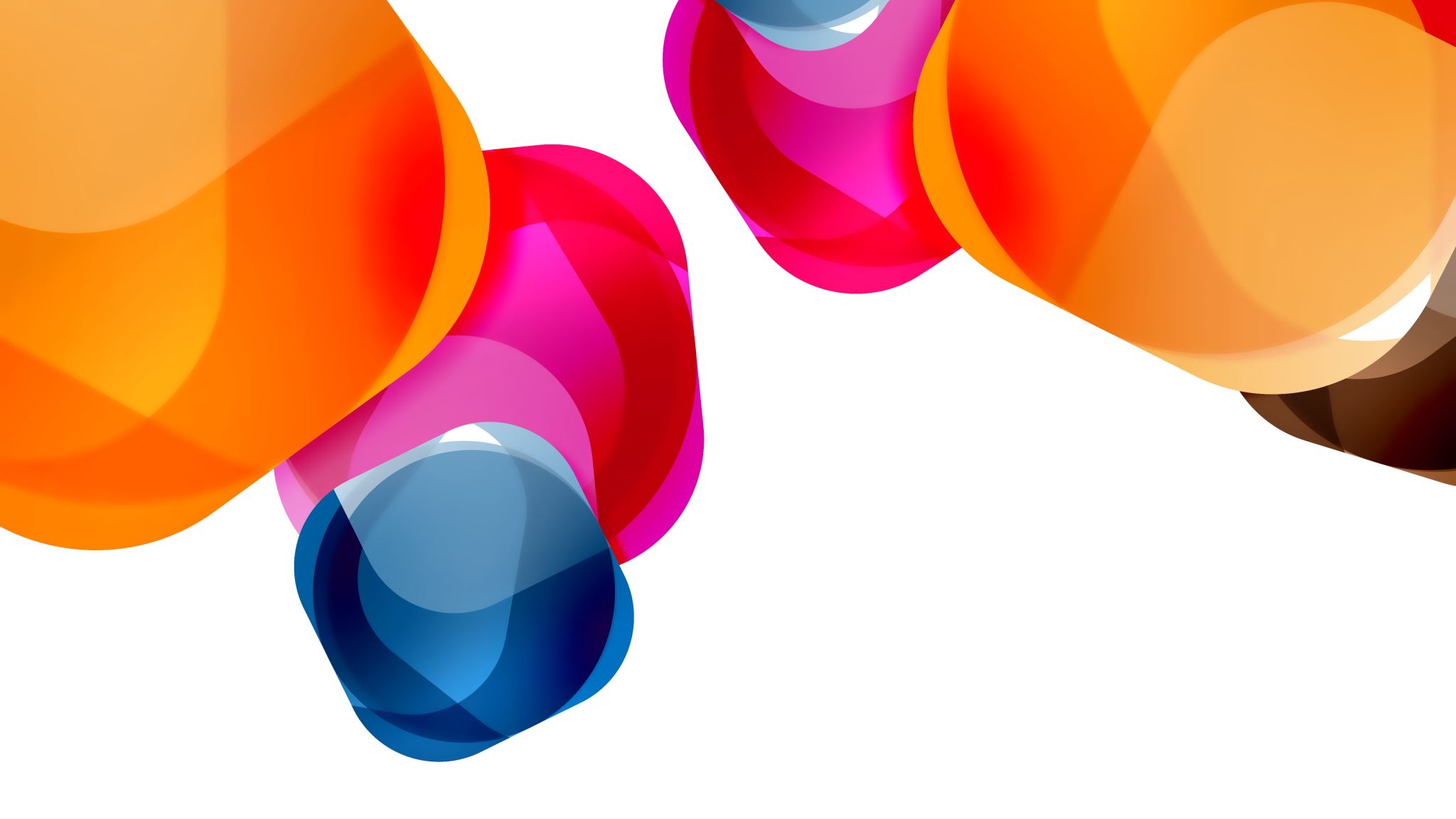 消費者的服裝選擇行為及其影響
學習活動
1
學習活動
主題：消費者購買行為與時裝的關係

活動一：
某慢時尚品牌將在香港推出新系列 。草擬兩份市場營銷活動，須包括活動內容及推廣該品牌的原因。

活動二：
某DIY 品牌將在本地 DIY 市集上擺放攤位。草擬兩份市場營銷活動，須包括活動內容及推廣該品牌的原因。
2